Werken met protocollen
Lesdoelen
Wat is een protocol 
BMI berekenen
Buikomvang meten
Lengte meten
Temperatuur opnemen
Bloeddrukmeten (2manieren)
Bloedsuiker aflezen
Opdracht
Evalueren leerdoelen
Aan het einde van de les kan je vertellen wat een protocol is en waarom het belangrijk is om met een protocol te werken
Aan het einde van de les weet je waar je de protocollen van de 6 handelingen die uitgevoerd moeten worden kan vinden
Protocollen
Wat is een protocol? 


Waarom zou je gebruik maken van een protocol?
In een protocol staat stapsgewijs hoe je een handeling moet uitvoeren en wat je daarvoor nodig hebt
Om te zorgen dat handeling goed worden uitgevoerd en ook door de juiste mensen worden uitgevoerd.
Als je een protocol gebruikt kunnen er geen misverstanden ontstaan
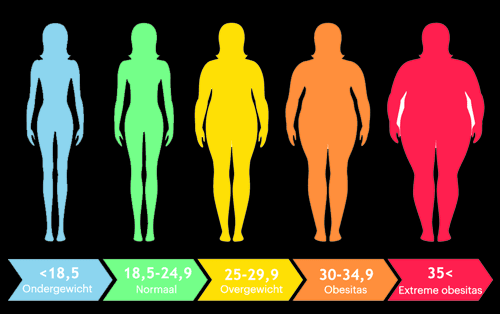 BMI Berekenen
Wat is je BMI?


Protocol BMI berekenen
Body Mass Index -> Hiermee laat je zien wat de verhouding is tussen lengte en gewicht
Je bmi
Een BMI lager dan 18,5 betekend dat je ondergewicht hebt

Een BMI van 18,5 tot 25 betekend dat je een gezond gewicht hebt

Een BMI van 25 tot 30 betekend dat je overgewicht hebt

Een BMI van 30 en hoger betekend dat je ernstig overgewicht hebt

Wat zegt je bmi over je gezondheid?
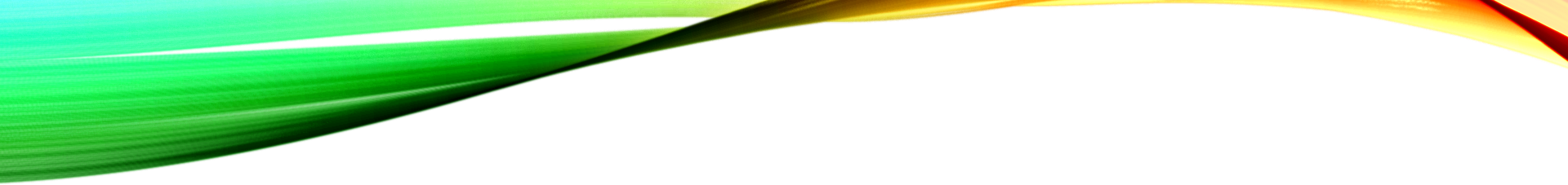 Buikomvang meten
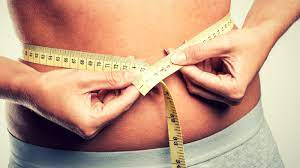 Je meet in centimeters hoe lang de om trek is 
Deze manier wordt ook wel gebruikt om te kijken of je een gezond gewicht hebt


Volgens protocol je buikomvang meten
Wat zegt je buikomvang
Goede buikomvang
Bij vrouwen is tussen de 68 en 80 cm.Bij mannen is dit tussen de 79 en94 cm

Gaat samen met je BMI
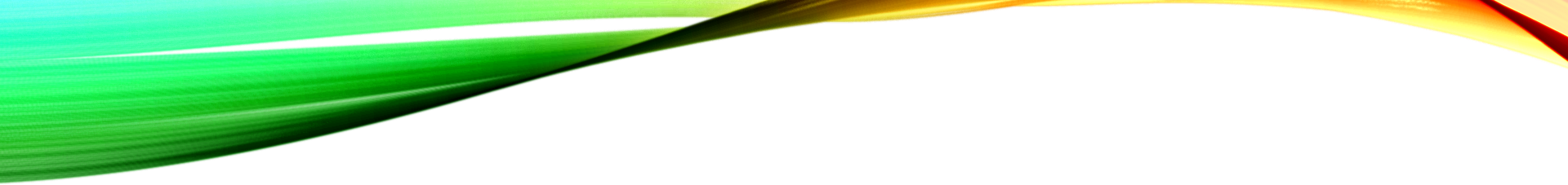 Lengte meten
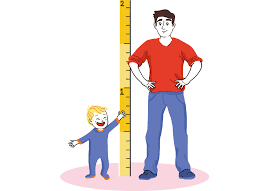 Hoe meet je volgens protocol je lengte?
Temperatuur op meten
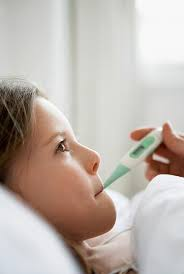 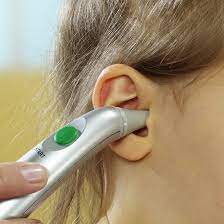 Welke soorten ken je?
Rectaal (via de anus)  100% betrouwbaarOraal (Via de mond) wijkt ongeveer 0,2 graad afAxillair (onder de oksel) wijkt ongeveer 0,5 graden af Via het oor  wijkt ongeveer 0,1 a 0,2 graad af
Via het voorhoofd  -> Is afhankelijk van hoe je meet
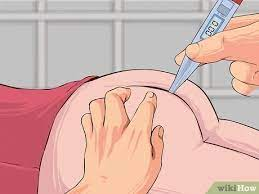 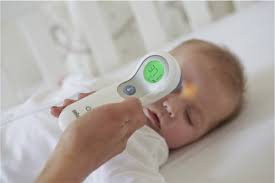 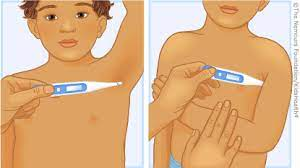 Wat zegt je temperatuur
Te lage temperatuur is vanaf de 36 a 36,5 graden

Een normale temperatuur ligt zo tussen de 36,5 en de 37,7

Een temperatuur tussen de 37,8 en de 38,4 noemen we verhoging

Als de temperatuur hoger is dan 38,4 noemen we het koorts

Wat gebeurt er met je lichaam bij een te lage of hoge temperatuur?
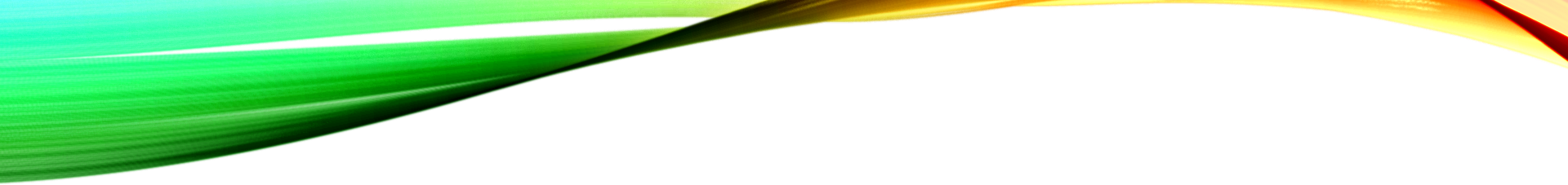 Bloeddruk meten
Wat zegt je bloeddruk
Een normale bloeddruk is een bloeddruk van ongeveer 120 over 80

Er wordt van een lage bloeddruk gesproken wanneer de bloeddruk  100 over 60 is

Er wordt van een hoge bloeddruk gesproken als deze 140 over 90

Wat betekend dit voor je gezondheid?
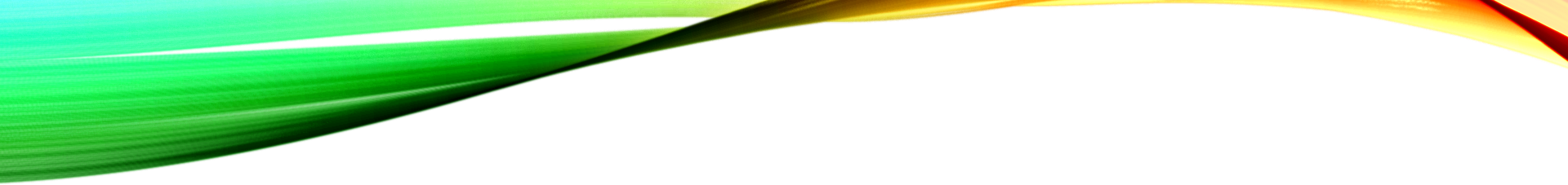 Bloedsuiker afmeten
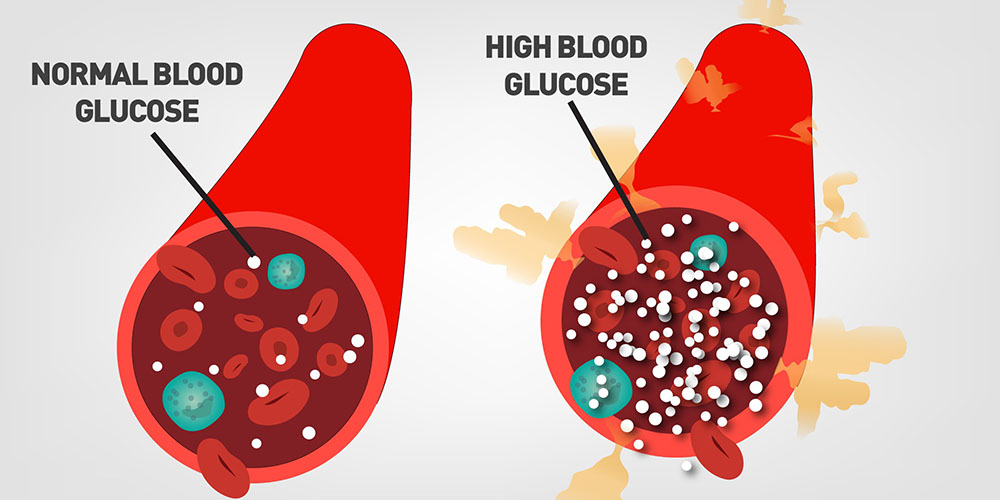 Wat is de bloedsuiker?De hoeveelheid suiker in het bloed.

Bij iemand met diabetes is deze bloedsuiker te hoog

Bloedsuiker meter volgens protocol
Wat zegt je bloedsuiker
Nuchter prikken of na het eten. 
Als je nuchter prikt is 6,1 of lager een normale bloedsuikerals je na het eten prikt is 7,8 of lager een normale bloedsuiker


Wat zegt je bloedsuiker over je gezondheid
Opdracht
Alle handelingen die we zo juist hebben doorgenomen gaan we uitvoeren volgens protocol